Kenneth Grahame’s Invocation of Classical Epic Motifs in The Wind in the Willowsor The Siren Song of Pan
Daniel Harris-McCoy
Assistant Professor of Classics
UH Mānoa
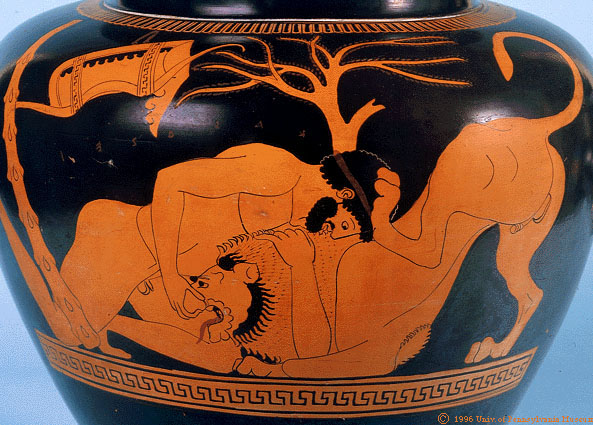 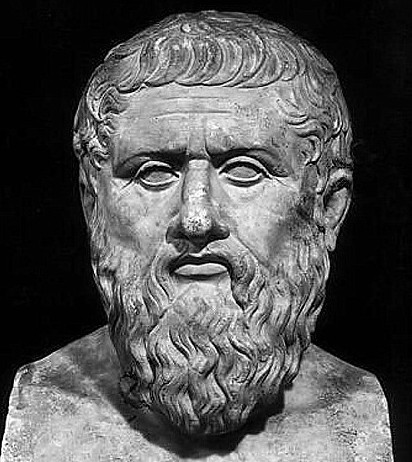 I’m a “Classicist”
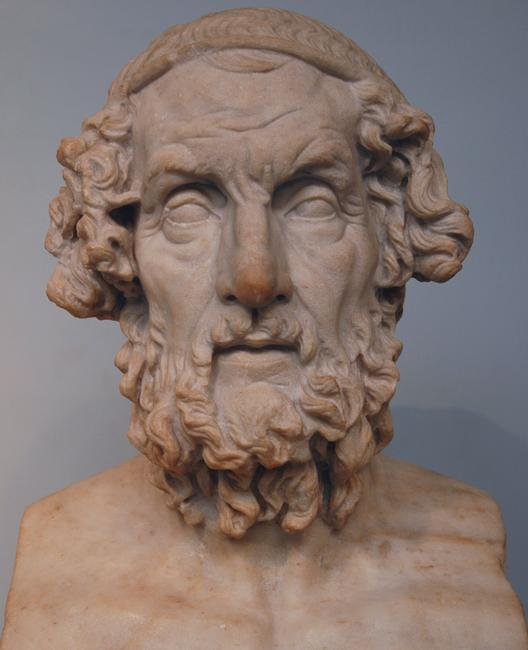 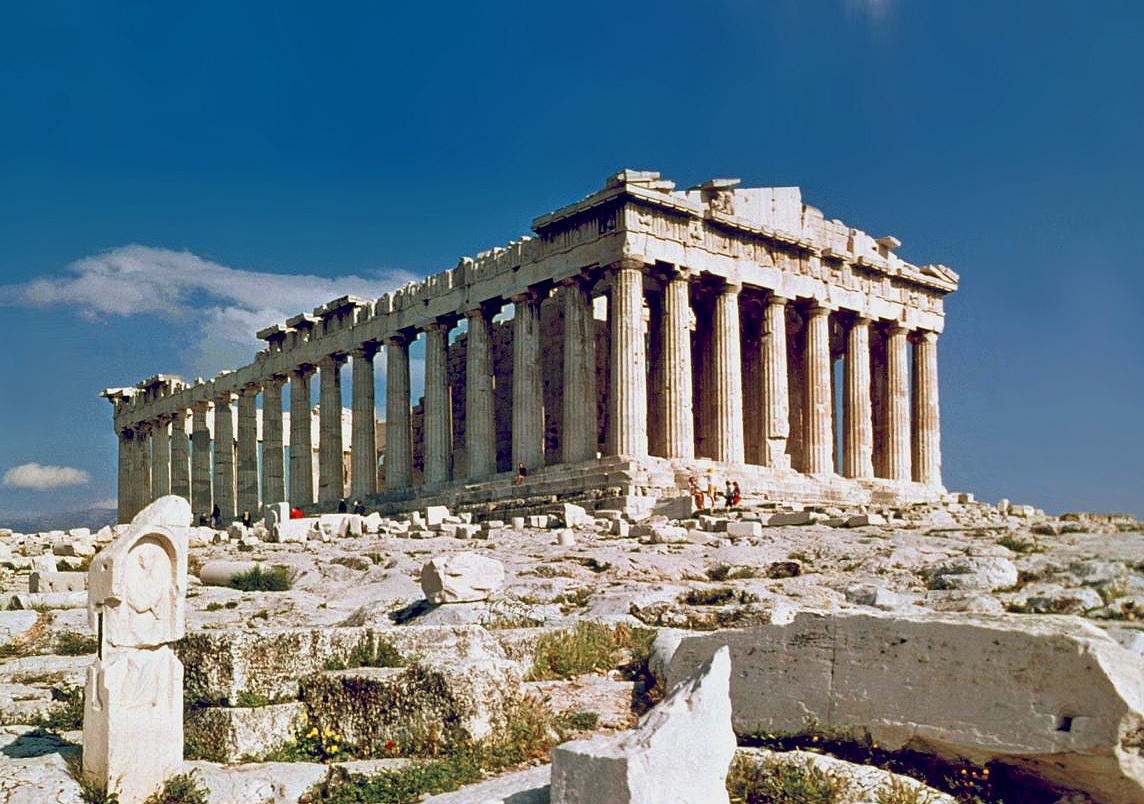 India, 2002-3
The Wind in the Willows: My “Conversion” Story
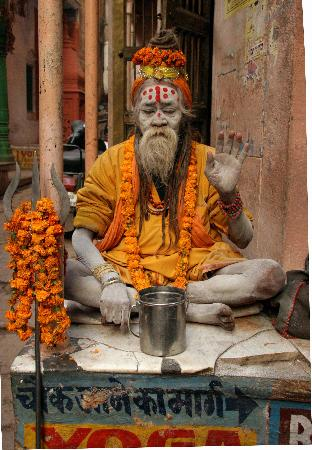 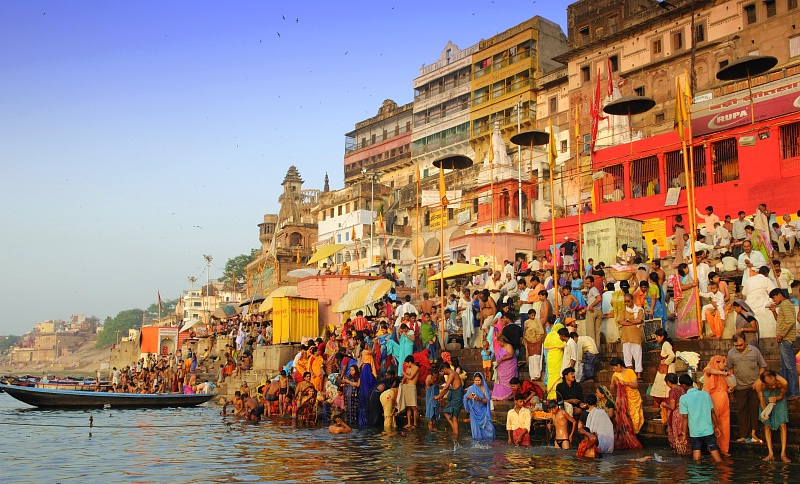 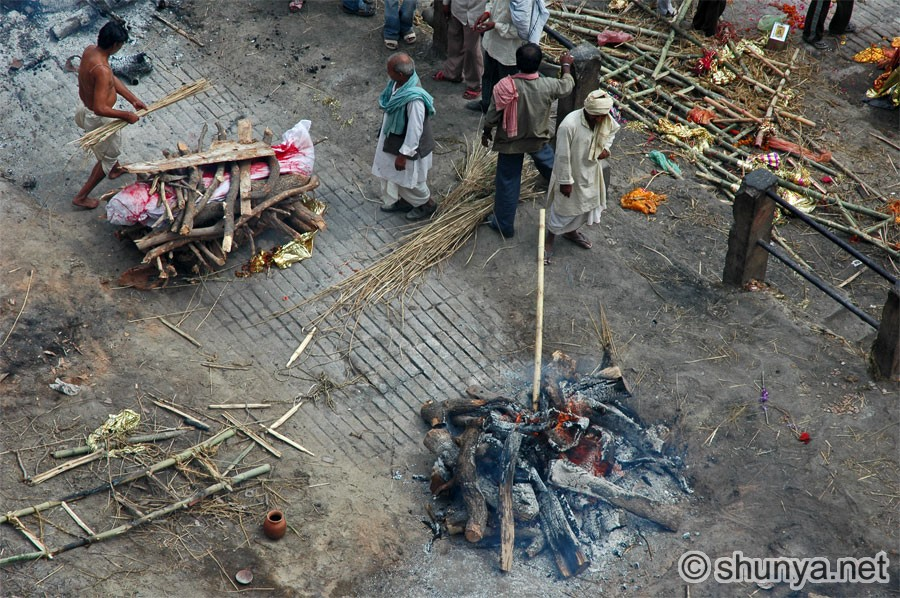 Kenneth Grahame, Classicist
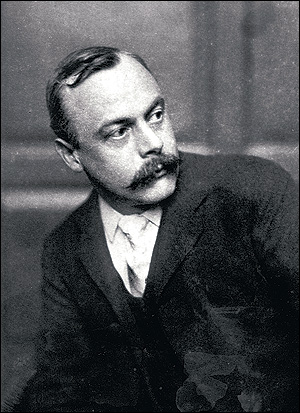 “The education, in my time, was of the fine old crusted order, with all the classics in the top bin — I did Greek verse in those days, so help me! But these elements, the classics, the Gothic, the primeval Thames, fostered in me, perhaps, the pagan germ that would have mightily shocked the author of The Sabbath.”
				--Kenneth Grahame, Unknown Letter
So What Is This Talk About?
Why The Wind in the Willows is a “classical” text

How Ch. 7 draws on – and transforms – two well-known classical episodes

What all this might mean
Reception of the Classics
How Ancient Greece and Rome have been perceived or treated in history

Gives insight into “meanings” of classical past

A way of fusing my love for WITW with my job
“Classical” Features of WITW
Classical twelve-chapter structure

Toad’s Odyssean Adventures:
Toad’s prison sentence
Re-taking of Toad Hall

Specific Classical Allusions:
Rat and Mole locate shelter
“On the Chance” (cf. si forte…si forte…)
Overview of Piper at the Gates of Dawn
One of the Introspective chapters (Ch. 7); takes place over the course of a night and is full of lush imagery

Rat and Mole go in search of Otter’s missing son, Portly

The animals proceed by boat and are drawn forth by mystic music

The chapter closes with a vision of the animal god Pan, who is guarding Portly
Virgil’s Eclogue 6 as Possible Model
Pastoral Setting

Encounter with the goat-like demigod, Silenus

Cosmic revelations
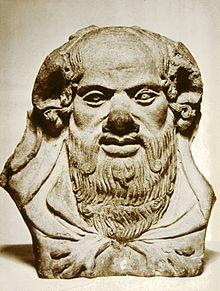 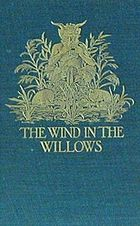 Silenus
Pan
Homer’s Sirens and “Piper at the Gates”
Located at the mid-point of each text

Mystic encounters

Bewitching songs

“Marine” contexts
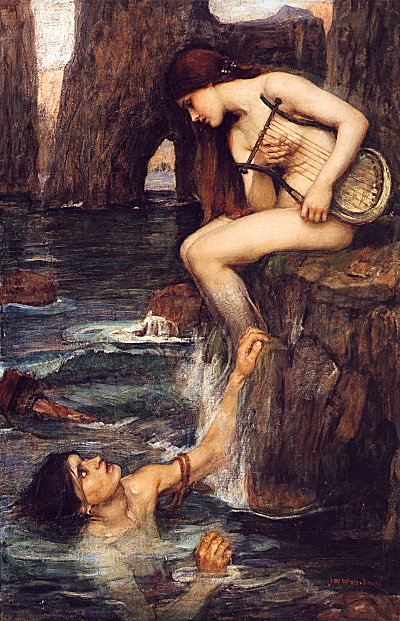 More Precise Parallels
Willingness to face death to hear the music

‘[Rat] might not refuse, were Death himself waiting to strike him instantly, once he had looked with mortal eye on things rightly kept hidden’ (174)

“…thin, clear, happy call of distant piping”
Cf. Siren’s song as λιγουρά: ‘clear’, ‘sweet’, ‘shrill’  

Parallel island-settings
Homer, Virgil, “Piper”, and Katabasis
Descent and reception of prophecy/vision

Teiresias on Odysseus’ return and post-Ithacan future in Homer’s Odyssey
Anchises offers vision of the future glory of Rome in Virgil’s Aeneid

Central position in each text
Odyssey Bk. 11
Aeneid Bk. 6
WITW Ch. 7

Parallel use of death-imagery
‘“I feel just as you do, Mole; simply dead tired, though not body tired”’ (181-82) .
Topography
Sacred space

Grass and groves

Wafting music
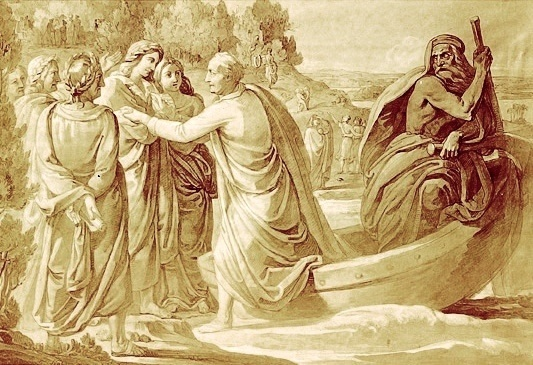 Prominence of Sleep and Dreams
Dreams suffuse Virgil’s Underworld

Father Anchises lures Aeneas to Underworld in dreams
The Famous Gates of Sleep (of Ivory and Horn)

Day/Night structure of narratives
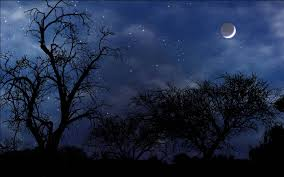 So What?